Hoare logic
Formal Methods Foundation
Baojian Hua
bjhua@ustc.edu.cn
Spectrum of program validation methods
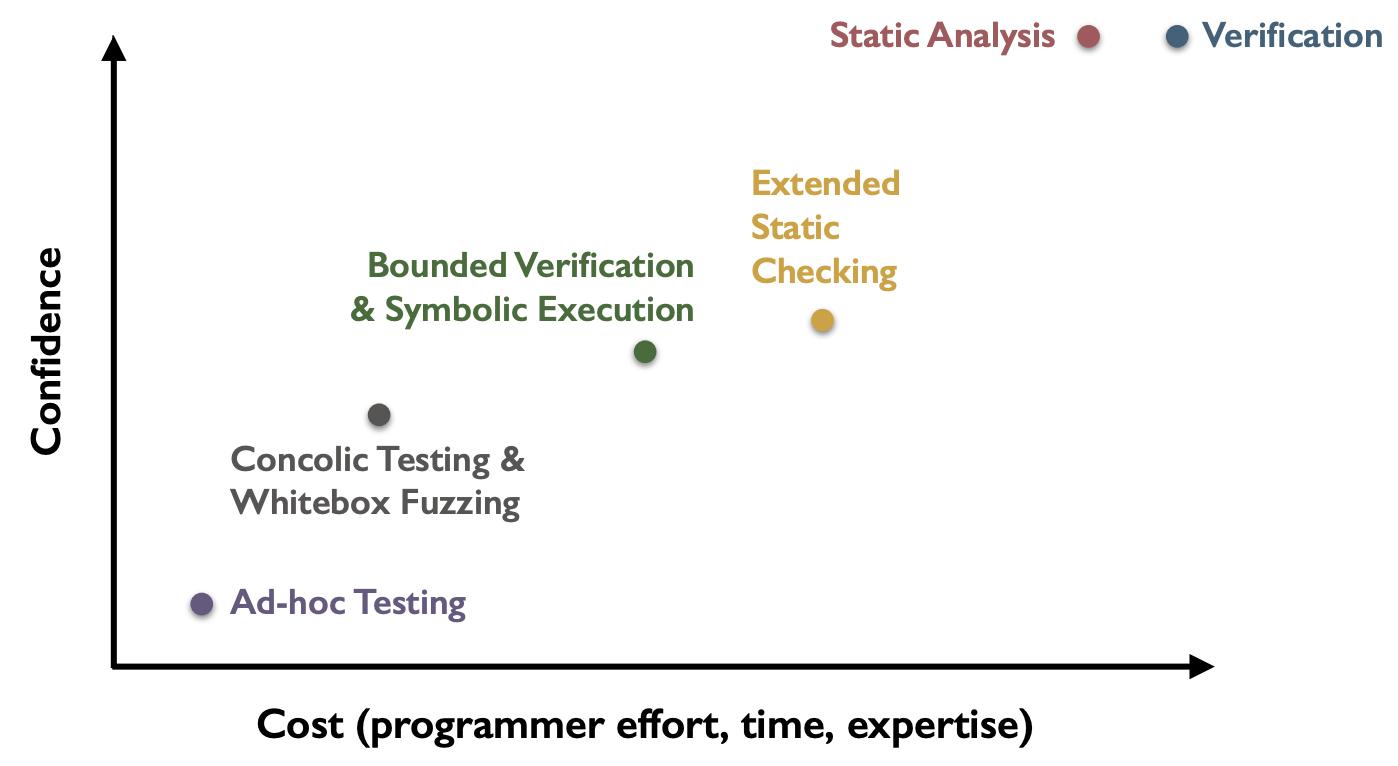 This topic
Overview
This lecture’s topic is about proving program correctness
based on the idea of Hoare logic
One of the oldest and deepest ideas in CS
Still important today
successful applications in many fields
due to the advancement in proof theory and constraint solvers/theorem provers
Capsule history
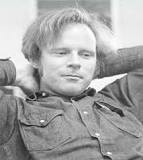 1967: Assigning Meaning to Programs (Floyd) 
1978 Turing Award
1969: An Axiomatic Basis for Computer Programming (Hoare) 
1980 Turing Award
1975: Guarded Commands, Nondeterminacy and Formal Derivation of Programs (Dijkstra)
1972 Turing Award
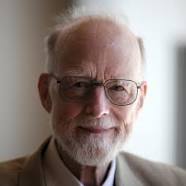 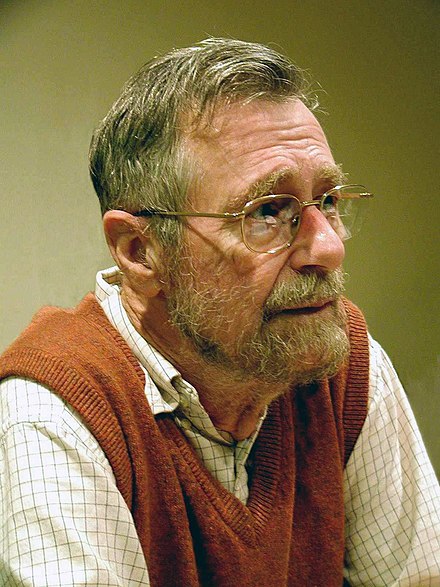 Many Languages Today
The idea of Hoare logic has been applied to many languages again and again
and even to the same language 
To name a few:
Dafny (C#), Boogie (.Net IL), F* (F#), VCC (C), Prusti (Rust), Creusot (Rust), Aeneas (Rust), and Verus (Rust)
Many Successful Stories
CompCert:
the first fully verified C compiler
seL4:
the first verified operating system (micro-)kernel
Motivation
Program correctness
fn abs(n){
  if(n>=0)
    return n;
  else
    return 0-n;
}
For this program, how can we guarantee its correctness?
But first of all, how do we express correctness?
Program correctness
// pre: take any integer n as input
// post: return an integer that is equal or greater than 0
fn abs(n){
  if(n>=0)
    return n;
  else
    return 0-n;
}
A daily practice is to leverage comments
we specify the intended requirements via natural language
and the implementation should satisfy these requirements
Program correctness
// pre: take any integer n as input
// post: return an integer that is equal or greater than 0
fn abs(n){
  if(n>=0)
    return n;
  else
    return 0-n;
}
But comments suffer from several limitations for checking correctness
it is ambiguous 
it does not check
it does not evolve
caveat: it targets for human, but not machine
Program correctness
logical formulae
// pre: True
// post: result>=0 
fn abs(n){
  if(n>=0)
    return n;
  else
    return 0-n;
}
A better idea is to utilize logic!
we specify the requirements via logical formulas 
it is checked against code automatically
it evolves with code
i.e., it targets both human and machine
Redundancy
The key insight:
leverage redundancy to specify and check correctness
Both comments are logic formulas are essentially redundancy
discrepancies regarding rigorousness
Scale to ComplexPrograms
logical formulae
// pre:  n<0
// post: result==5
fn sum(n){
  while(n<5)
    n = n+1;
  return n;
}
For this program, how can we guarantee result==5?
Note that program testing is ineffective for this:
we cannot enumerate all possible values for n!
Big picture
Logic
Hoare logic connects the logic and program!
Programs
prover/
solver
Hoare logic: Hoare Triple
Hoare triple
Partial and total correctness
Hoare triple example
{n>=0}
n = n+1
{n>=1}
FOL propositions, to be specific, the linear arithmetic theory propositions!
Hoare triple example 2
{n<0}
sum(n){
  while(n<5)
    n = n+1;
  return n;
}
{result==5}
FOL propositions, to be specific, the linear arithmetic theory propositions!
Also note that we use “result” (like a reserved key word) to represent the return result of this function.
Hoare triple semantics
For the Hoare triple:

Let’s define the semantics more formally:
what’s the formal language to define the propositions?
When can we say a proposition P holds in a given program state?
Proposition syntax
Proposition syntax
Essentially, we use a fragment of the FOL
In practice, other variants exist, say Temporal logic (for protocols), etc..
Also can contain domain specific relations (user extensible)
Say: type(x, T) to indicate x has type T
A tradeoff between simplicity and expressiveness (design art)
Proposition semantics
Proposition semantics
Hoare triple semantics
Exhausted testing
Exhausted testing, cont’
Axiomatic semantics
Hoare logic: inference rules
Inference rules
Hoare logic rules: empty
Hoare logic rules: assignment
Hoare logic rules: sequence
Hoare logic rules: if
Hoare logic rules: while
Hoare logic rules: consequence
Hoare logic rules: example
To prove this judgment:

using the assignment rule:
Or, the proof tree
Hoare logic rules: example
To prove this judgment:

the proof tree:
Hoare logic rules: example
To prove this judgment:

the proof tree:
Hoare logic rules: example
To prove this judgment:

the proof tree for “while”:
{n>=0}
s = 0;
i = 0;
while(i<=n){
  s=s+i;
  i=i+1;
}
{2*s==n*(n+1)}
Summary
Hoare logic is an axiomatic system to reason program correctness
FOL, judgments, and inference rules
Proving program properties formally requires considerable proof engineering efforts
But we can leverage off-the-shelf automatic techniques and tools, to be discussed next